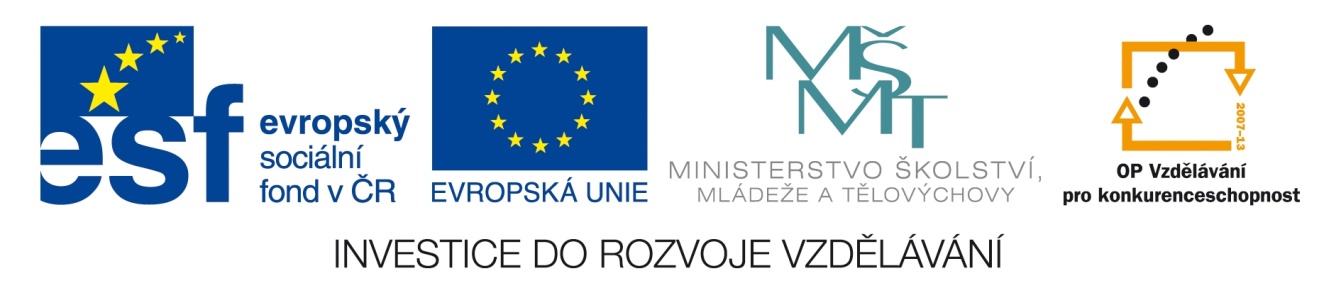 Registrační číslo projektu: CZ.1.07/1.1.38/02.0025
Název projektu: Modernizace výuky na ZŠ Slušovice, Fryšták, Kašava a Velehrad
Tento projekt je spolufinancován z Evropského sociálního fondu a státního rozpočtu České republiky.
Vánoční svícen
PČ_020_Práce s drobným materiálem_Vánoční svícen
Autor: Mgr. Petra Zdráhalová

Škola: Základní škola Fryšták, okres Zlín, příspěvková organizace
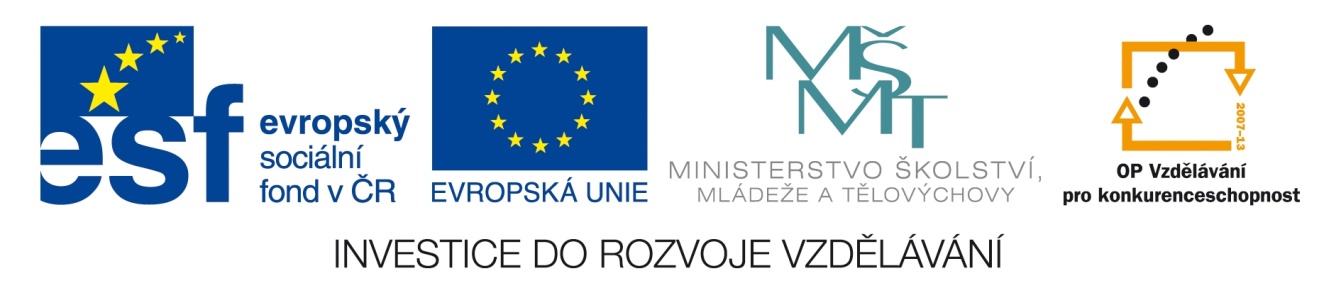 Anotace:
Digitální učební materiál je určen pro rozvoj tvořivosti a dekorativnosti
Materiál rozvíjí jemnou motoriku, estetické cítění a vychovává k tradicím
Je určen pro předmět Pracovní činnosti a 5. ročník 
Tento materiál vznikl jako doplňující materiál k předmětu Pracovní činnosti na 1. st. ZŠ
Vánoční svícen
S blížícími se vánočními svátky uklízíme a zdobíme své domovy. Součástí jsou i různá světýlka, kdy mezi nejkrásnější stále patří ty nejobyčejnější  - svíčky.  Z dostupných surovin v každé domácnosti si vyrobíme spolu s dětmi krásný vánoční svícen z citrusových plodů a koření, který nám krásně provoní a prosvítí vánočně připravené pokojíčky. Protože budeme pracovat s nožem, je úkol spíše pro větší děti nebo je potřeba pomoci rodičů či učitele. Vyrobíme co nejdříve před Štědrým dnem, protože nařezaný plod podléhá rychle zkáze.
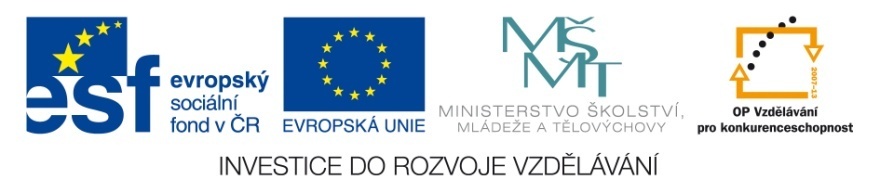 Připravíme  si:
Pomeranč, grep nebo pomelo, koření – hřebíček, nové koření, nožíkm nůžky, černý fix, čajovou svíčku  a větvičky z jehličnanů
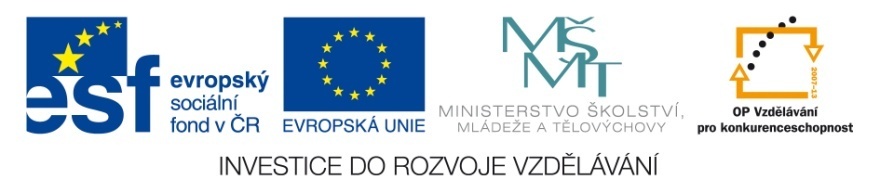 1. Postavíme si citrus  rovnější stranou (nebo jej zařízneme) na podložku a na vrchu obkreslíme tvar svíčky.
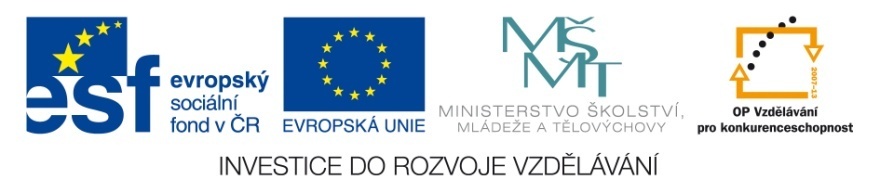 2. Vyřízneme a vložíme čajovou svíčku.
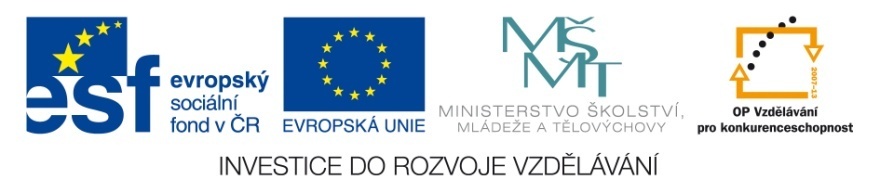 3. Rozmyslíme si a předkreslíme si černou fixou na kůru vzor, který budeme později vyřezávat.
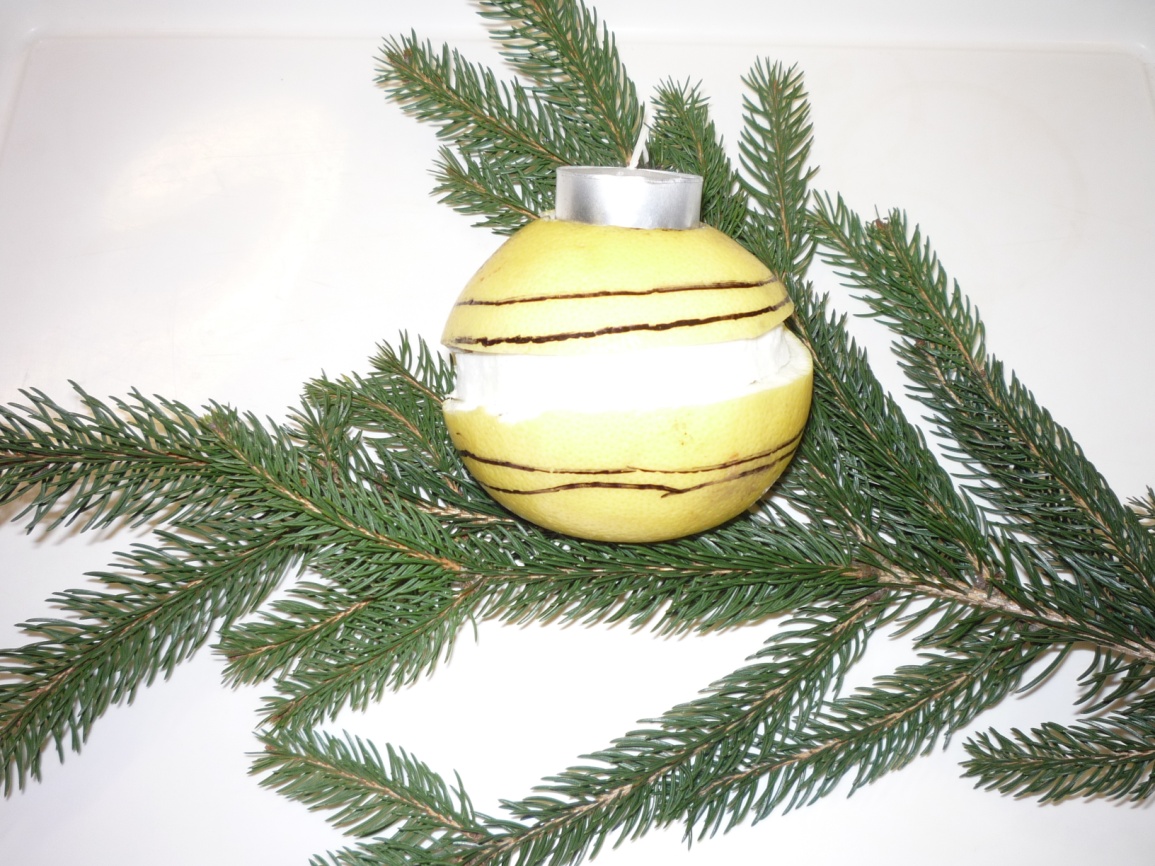 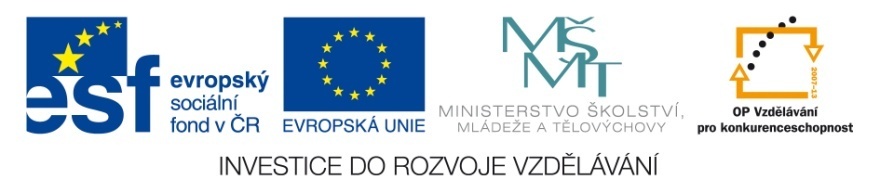 4. Opatrně vyřezáváme kůru, ne však  příliš do hloubky, abychom neporušili šlupku a nevytékala nám z plodu šťáva!
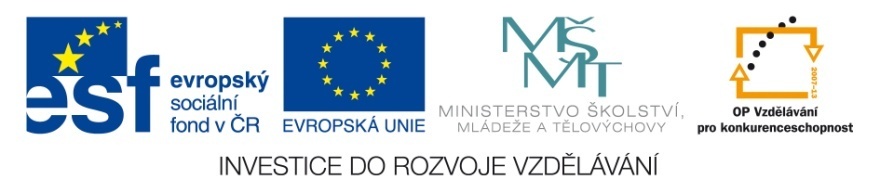 5. Do vyřezaných vzorů nebo i mimo ně vkládáme koření.
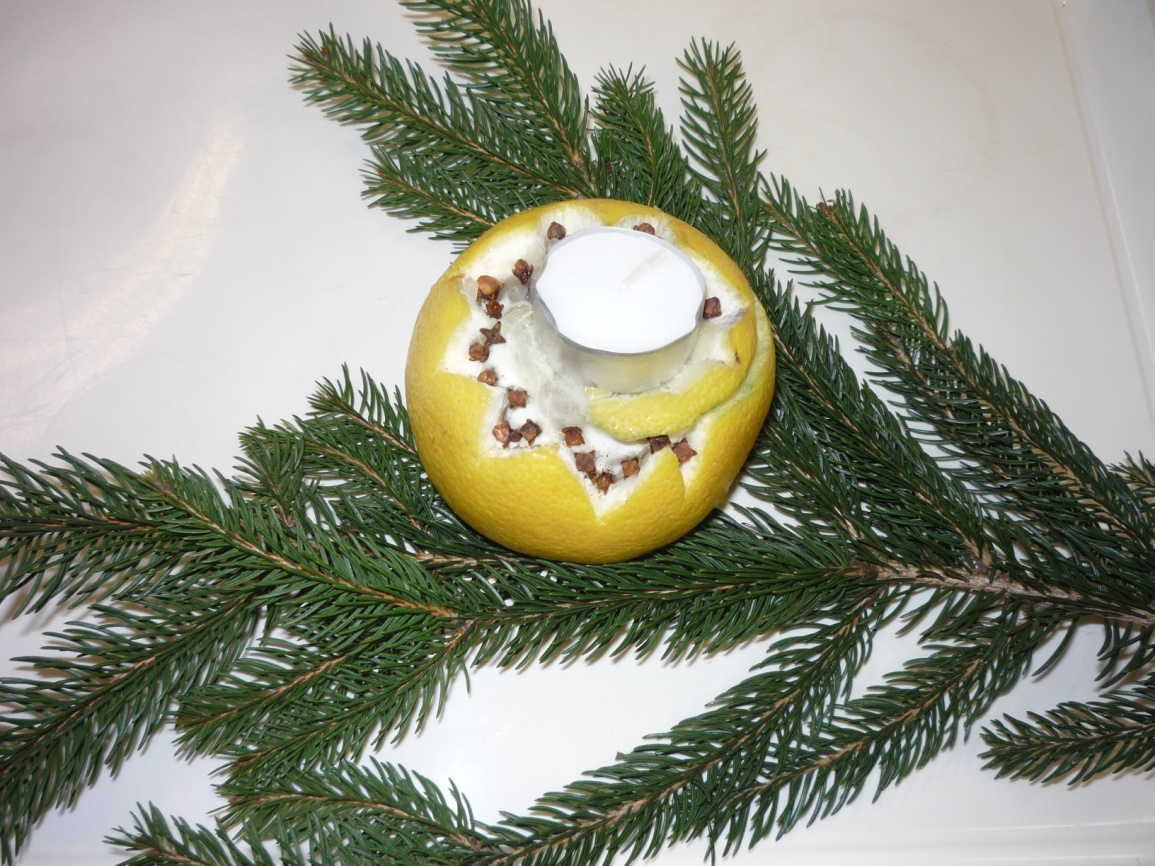 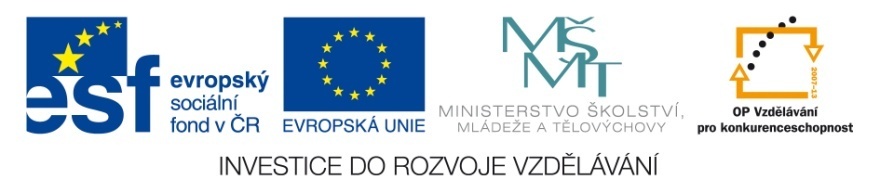 6.  Grep pěkně dozdobíme a umístíme na jehličnatou větvičku, zapálíme svíčku.
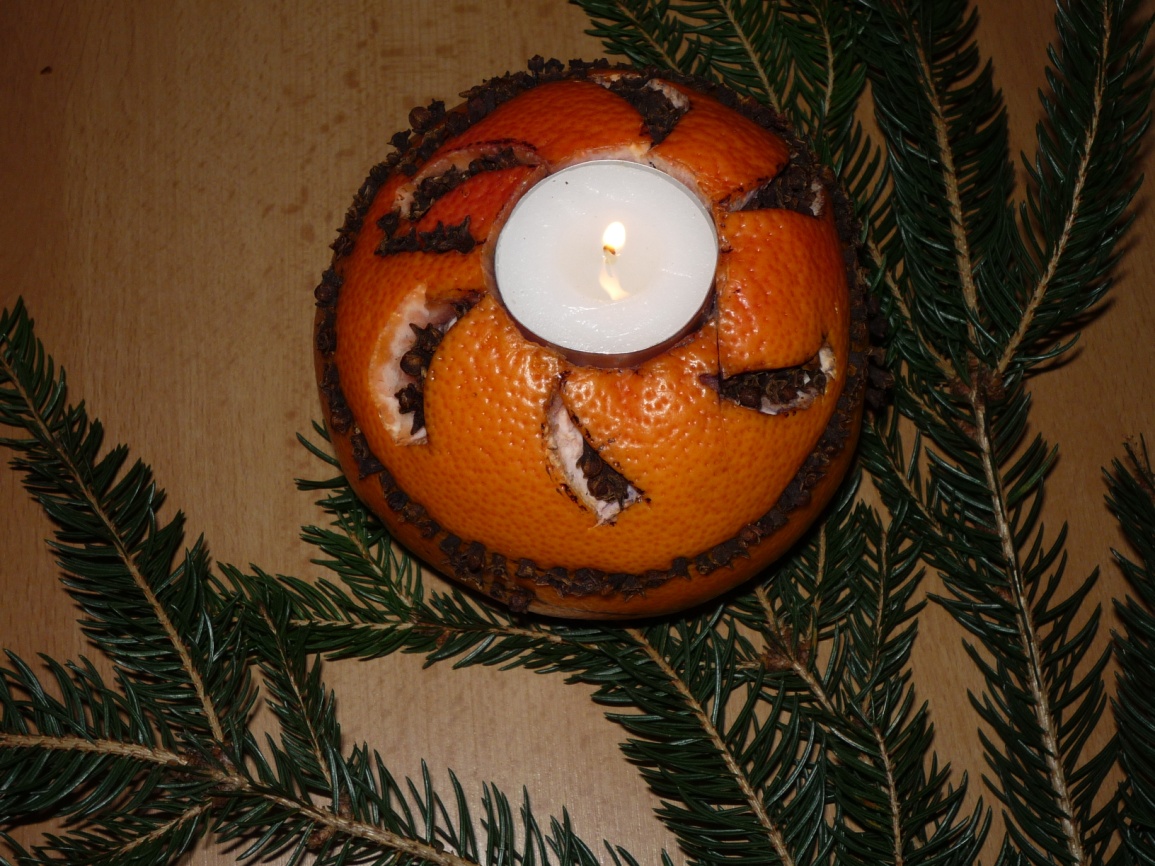 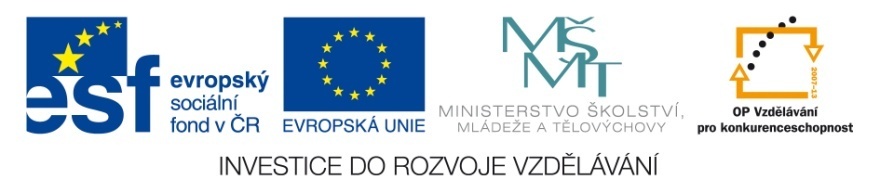 7.  Malá výstavka hotových prací…
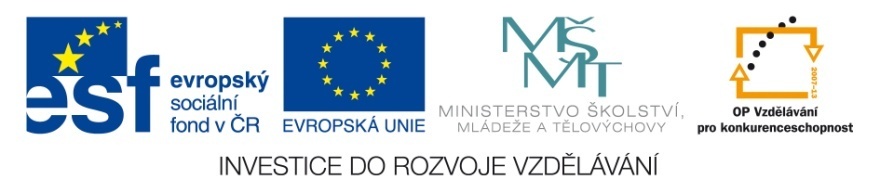 Použité fotografie a literatura:
Fotografie vlastní
Inspirace: Časopis creative AMOS zima 2010
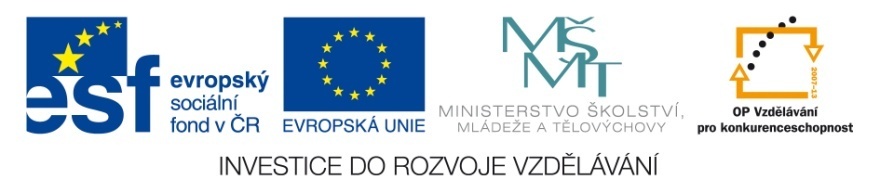